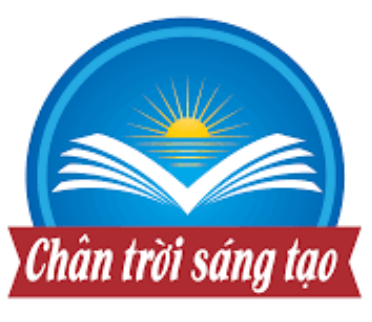 PHÒNG GIÁO DỤC VÀ ĐÀO TẠO ……….
TRƯỜNG …………..
MÔN TOÁN 7
GV:…..
NĂM HỌC: 2022 - 2023
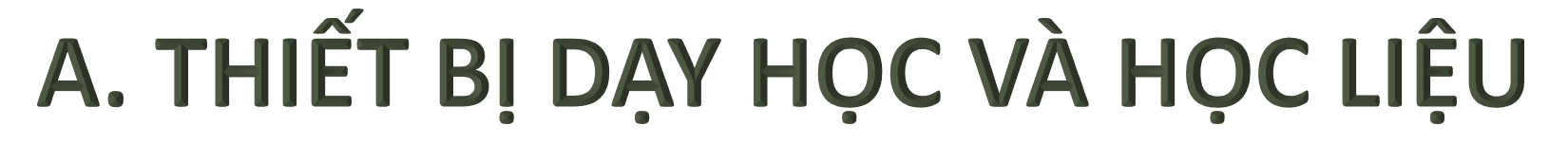 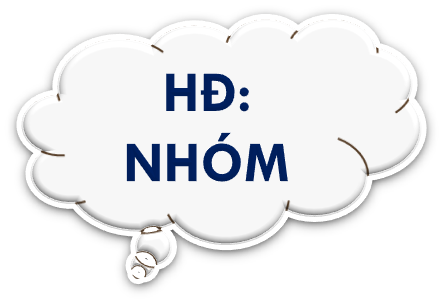 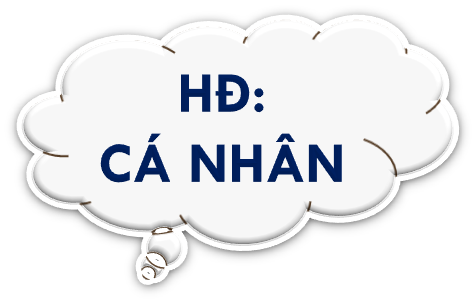 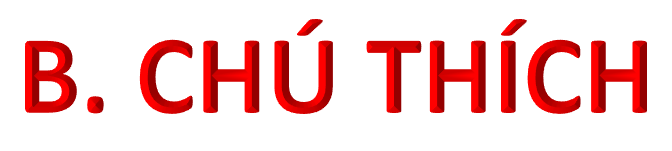 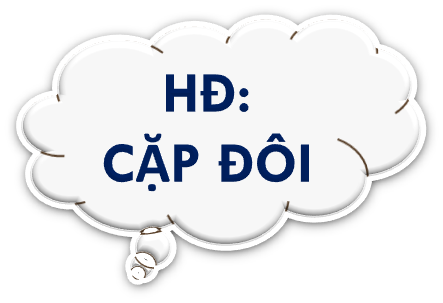 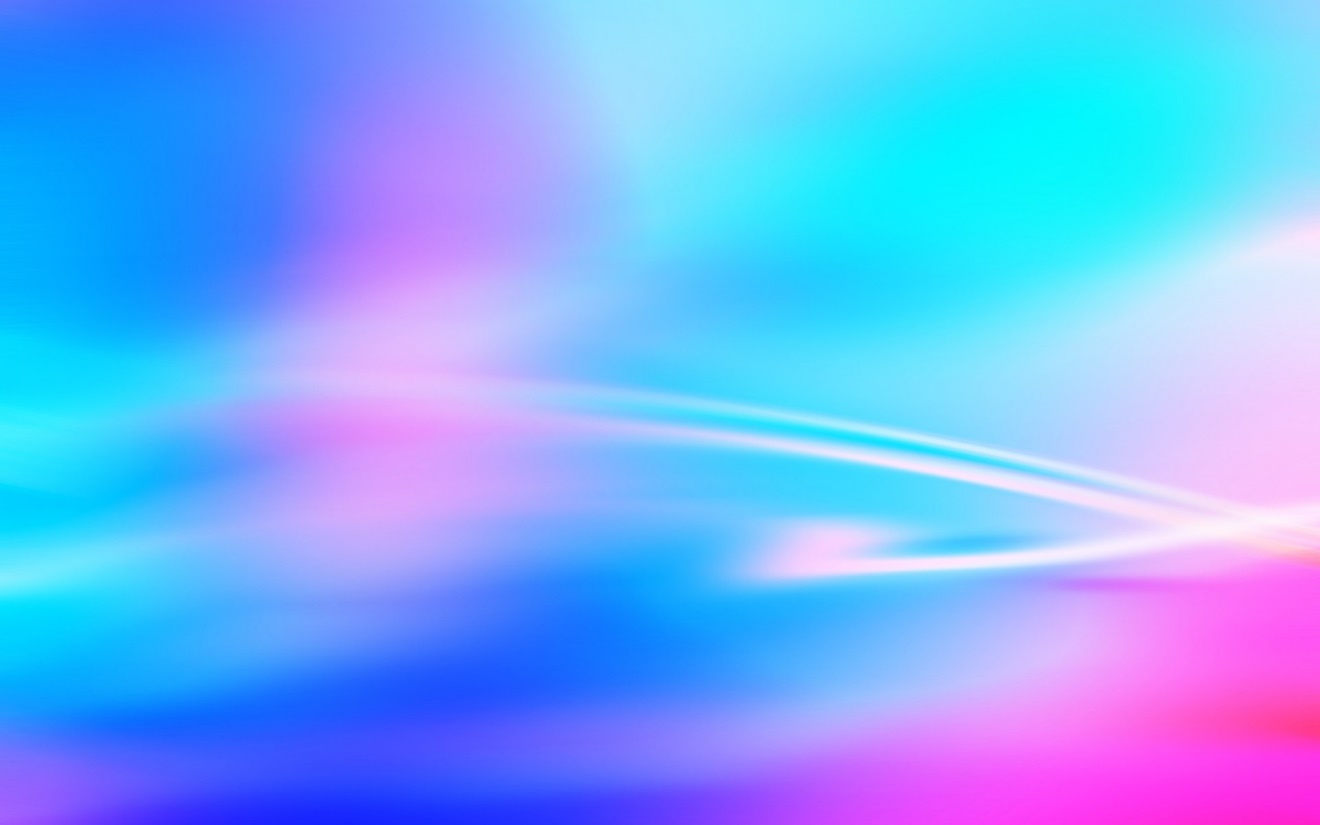 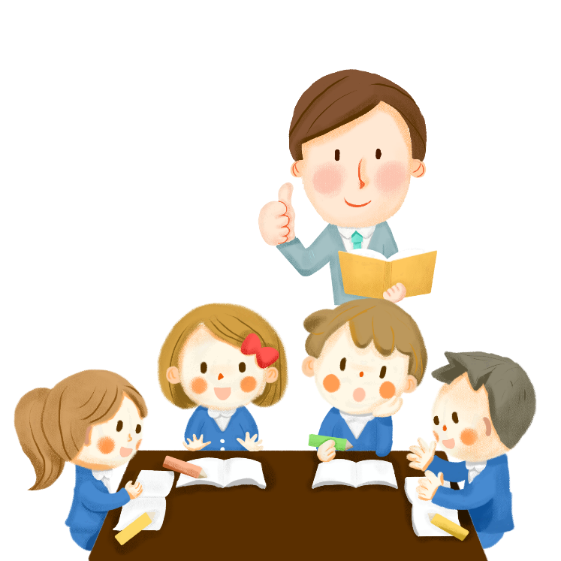 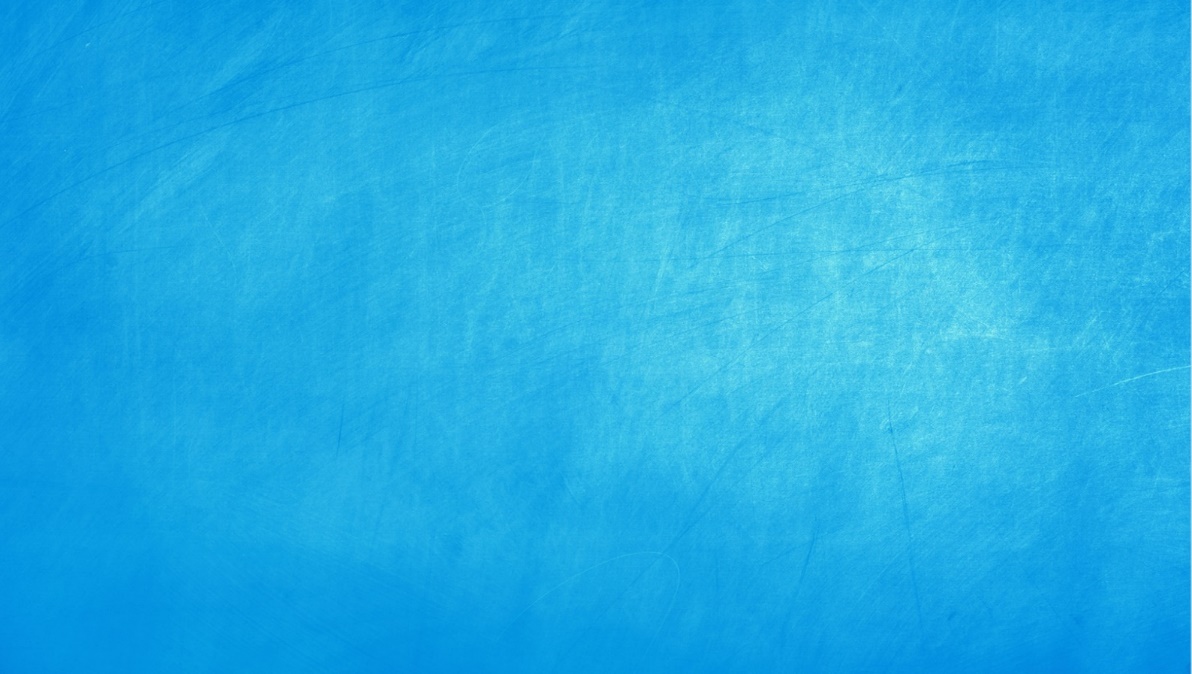 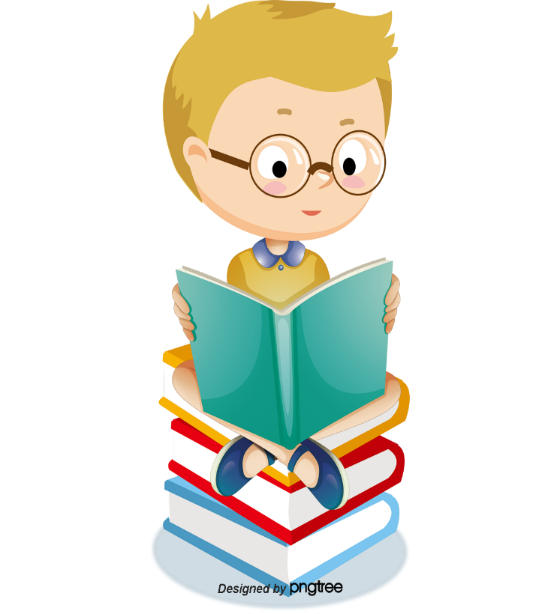 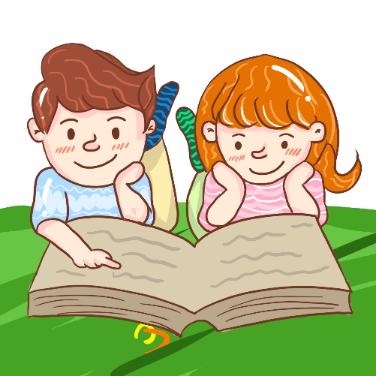 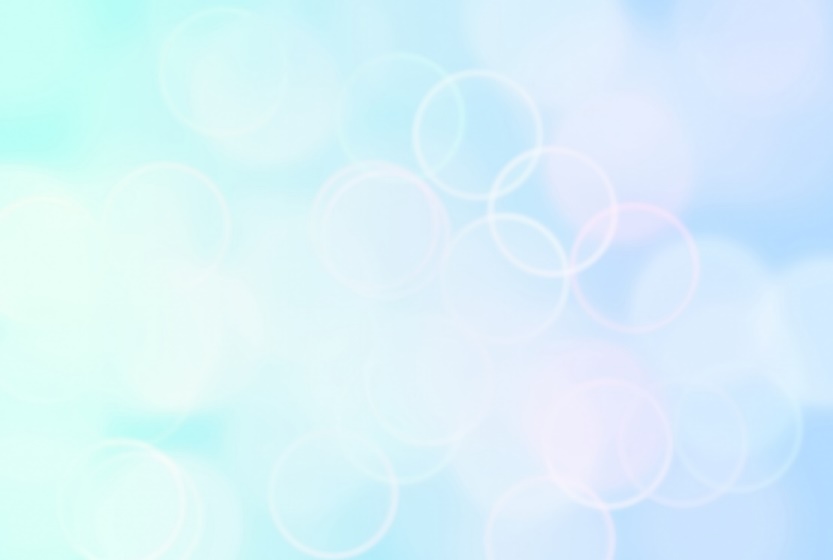 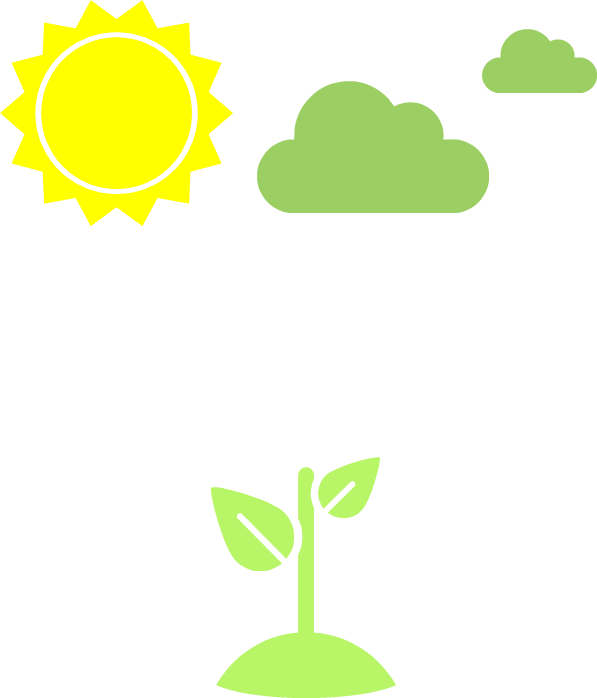 Hình thành kiến thức
Mở đầu
Vận dụng – Tìm tòi
Luyện tập
CÁC HOẠT ĐỘNG
HOẠT ĐỘNG
MỞ ĐẦU
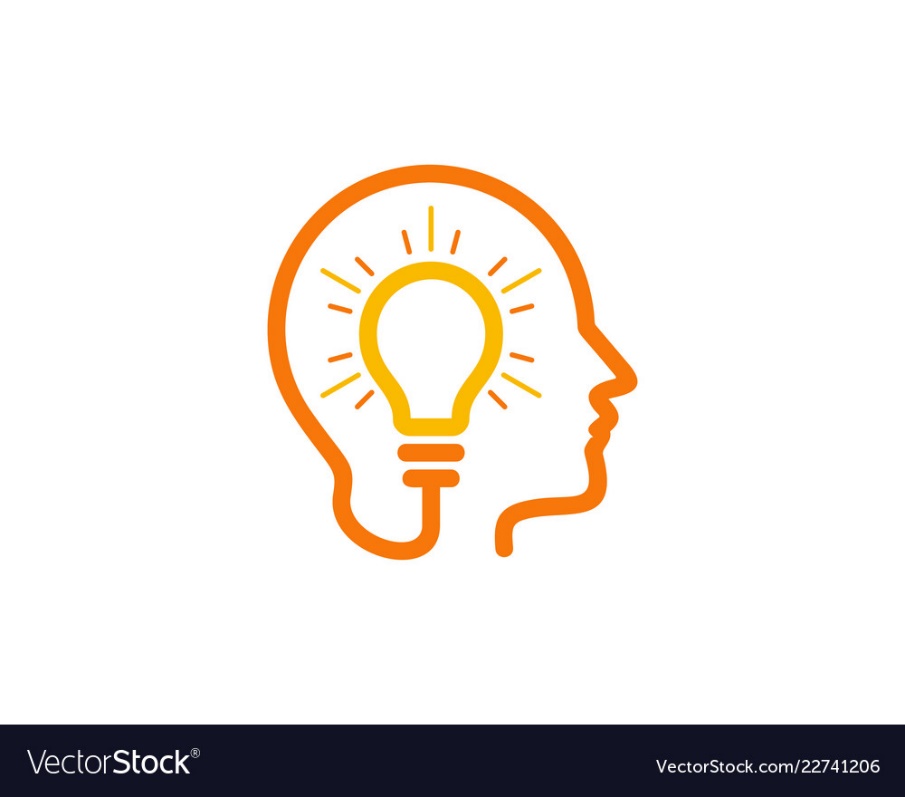 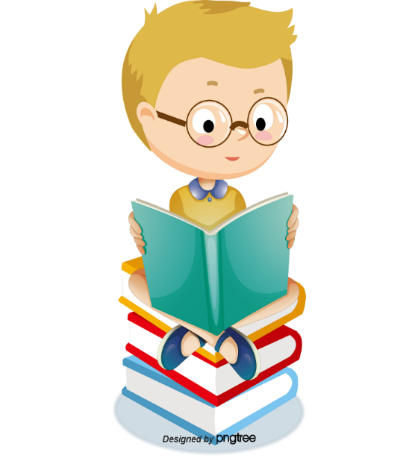 Bài tập. Điền vào chỗ (...) để hoàn thành nội dung sau.
a)
Số thực
b)
…
Số vô tỉ
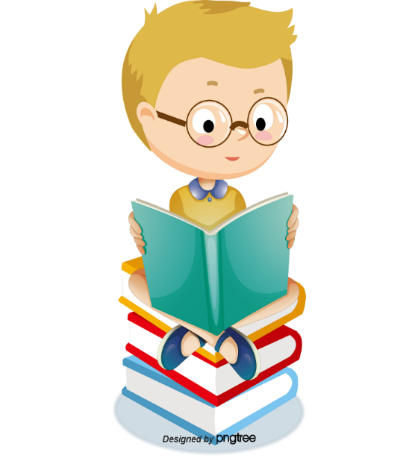 Biểu diễn bằng số thập phân hữu hạn hay vô hạn tuần hoàn
…
Bài tập. Điền vào chỗ (...) để hoàn thành nội dung sau.
a)
Số thực
b)
Số hữu tỉ
Số vô tỉ
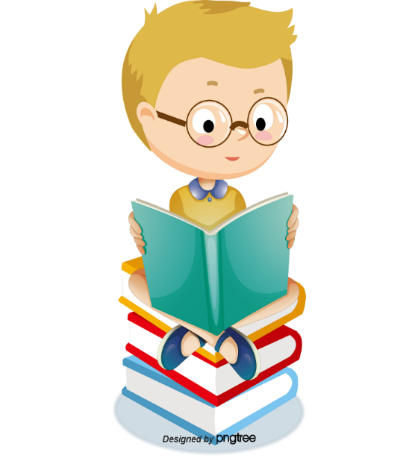 Biểu diễn bằng số thập phân vô hạn không tuần hoàn
Biểu diễn bằng số thập phân hữu hạn hay vô hạn tuần hoàn
TIẾT 22, BÀI 2:
SỐ THỰC, GIÁ TRỊ TUYỆT ĐỐI CỦA MỘT SỐ THỰC – LUYỆN TẬP
HOẠT ĐỘNG
Luyện tập
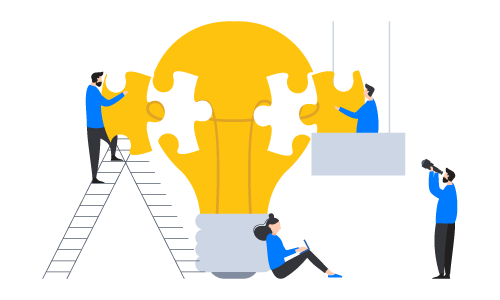 TIẾT 22, BÀI 2:
SỐ THỰC, GIÁ TRỊ TUYỆT ĐỐI CỦA MỘT SỐ THỰC – LUYỆN TẬP
Để củng cố các kiến thức đã học trong bài này, cô mời các em cùng tham gia trò chơi sau:
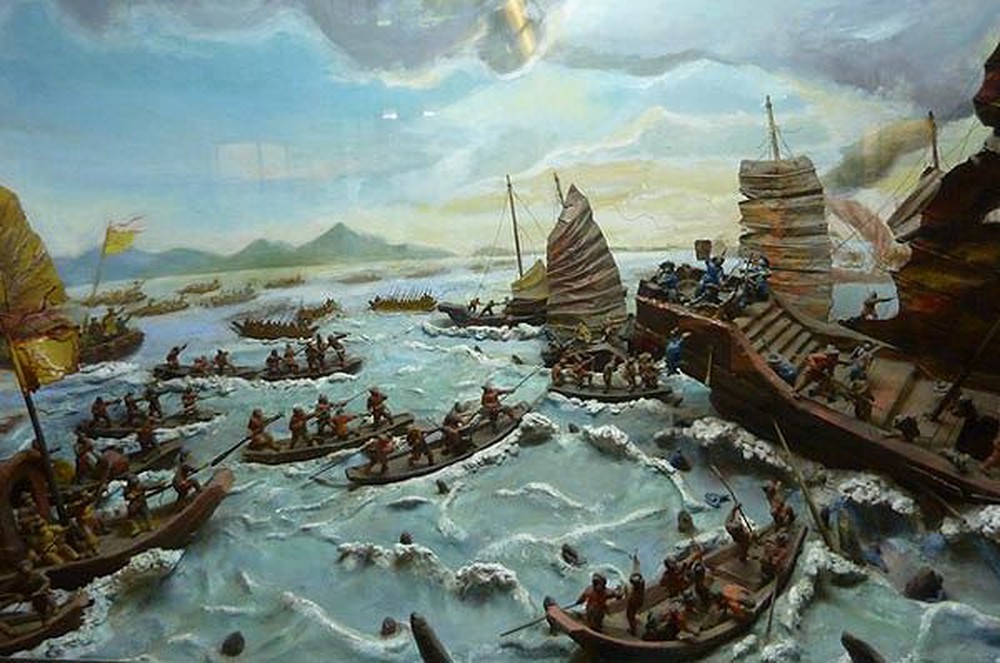 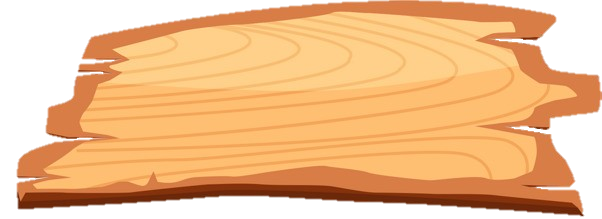 ĐẠI CHIẾN
BẠCH ĐẰNG GIANG
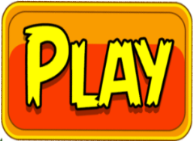 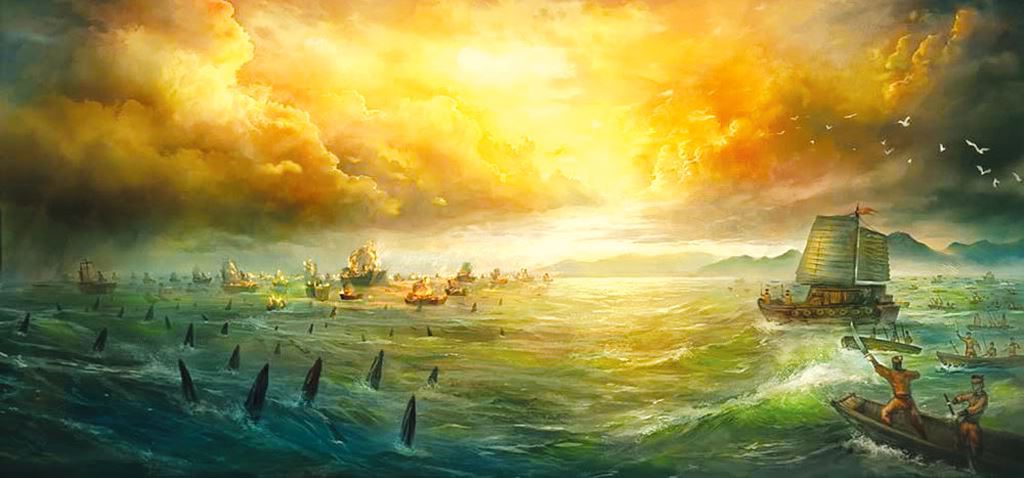 1
2
3
4
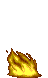 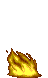 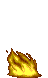 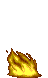 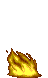 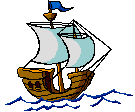 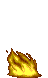 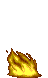 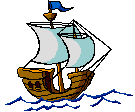 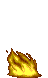 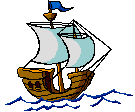 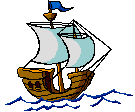 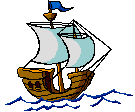 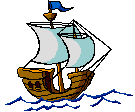 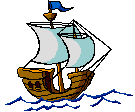 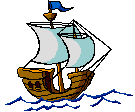 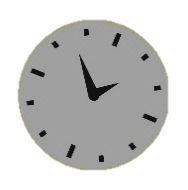 Câu 1: Trong các phát biểu sau, phát biểu nào đúng, phát biểu nào sai? 
a)Giá trị tuyệt đối của một số thực là một số dương.
b)Giá trị tuyệt đối của một số thực là một số âm.
A
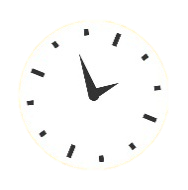 a sai, b sai
00:02
00:01
00:00
00:10
00:06
00:03
00:04
00:09
00:07
00:05
00:08
B
a sai, b đúng
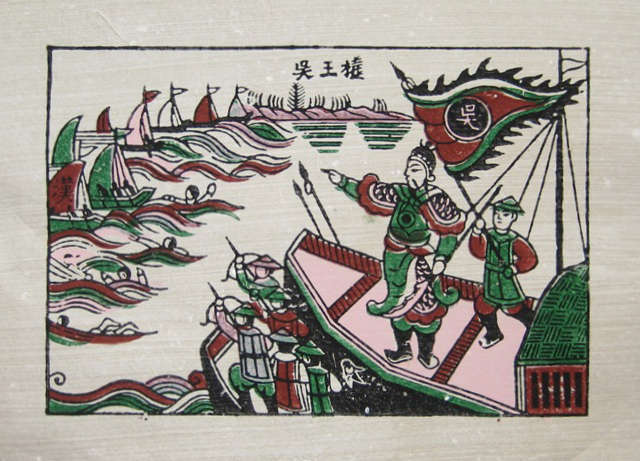 a đúng, b sai
C
D
a đúng, b đúng
Câu 2: Trong các phát biểu sau, phát biểu nào đúng, phát biểu nào sai? 
Nếu                 thì 
Nếu             thì
A
a sai, b đúng
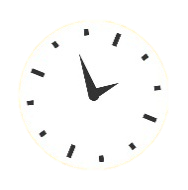 00:02
00:01
00:00
00:10
00:06
00:03
00:04
00:09
00:07
00:05
00:08
B
a đúng, b sai
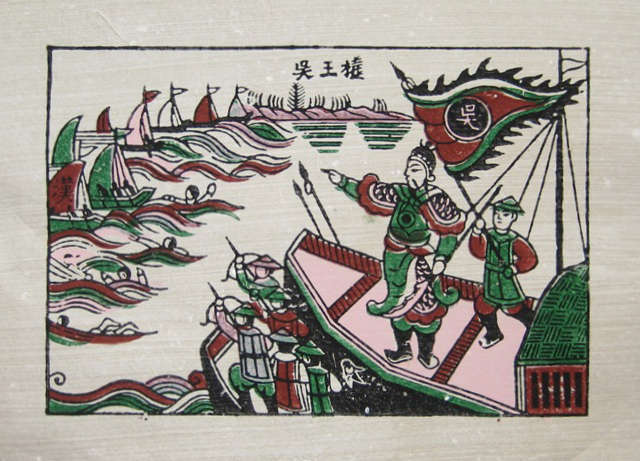 a đúng, b đúng
C
D
a sai, b sai
Câu 3. Loài báo Cheetah là một trong bốn loài lớn nhất của họ nhà mèo, sống ở Châu Phi và Trung Đông. Báo Cheetah là loài vật chạy nhanh nhất trên mặt đất, đạt vận tốc tới                     . Hãy cho biết vận tốc nhanh nhất của Báo Cheetah có thuộc tập hợp số thực không?
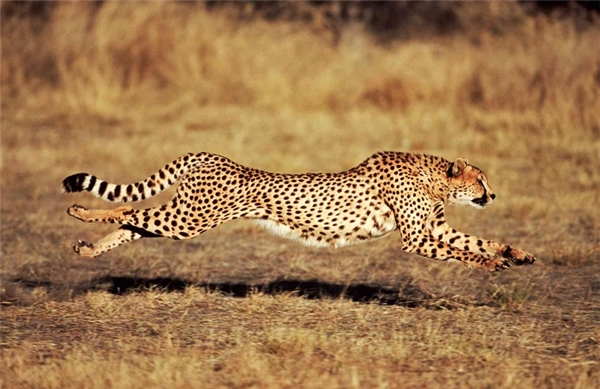 A
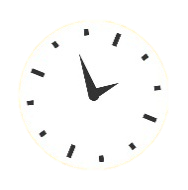 00:02
00:01
00:00
00:10
00:06
00:03
00:04
00:09
00:07
00:05
00:08
Không
B
Có
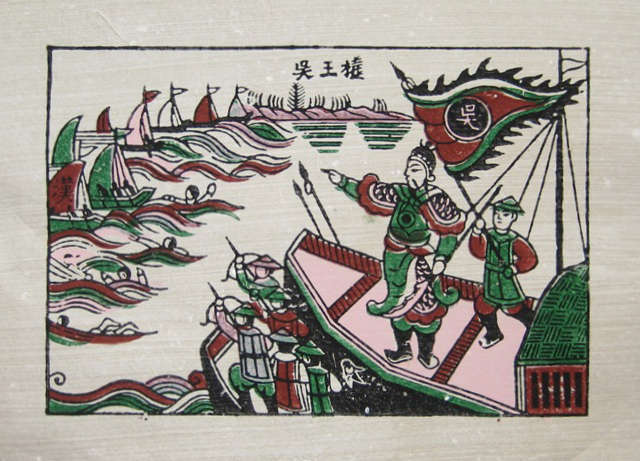 Câu 4. Một chiếc TV              (hình bên) có kích thước là               .  Hãy biểu diễn số hữu tỉ trên thành phân số tối giản.
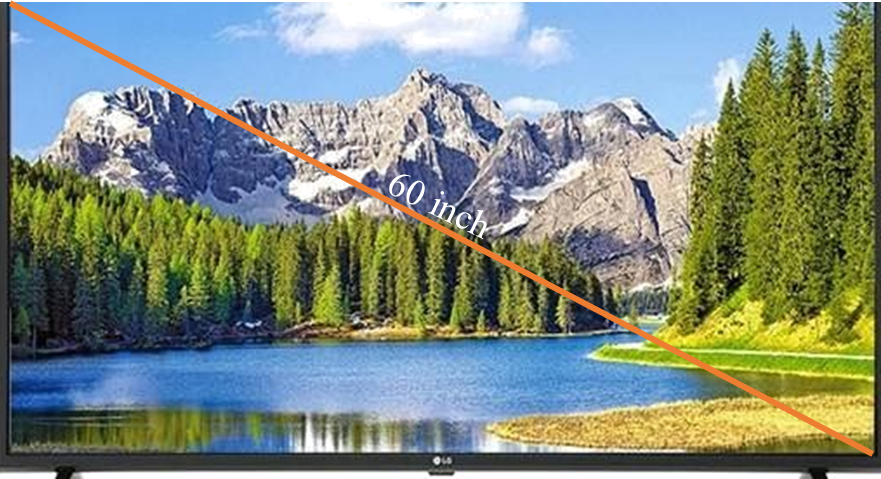 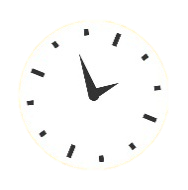 00:02
00:01
00:00
00:10
00:06
00:03
00:04
00:09
00:07
00:05
00:08
A
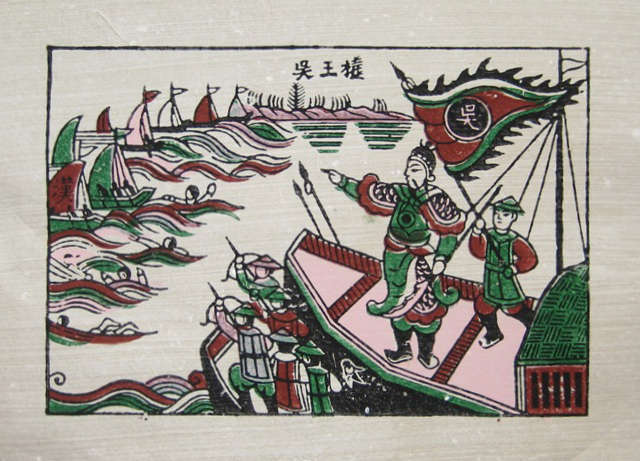 B
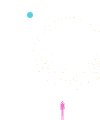 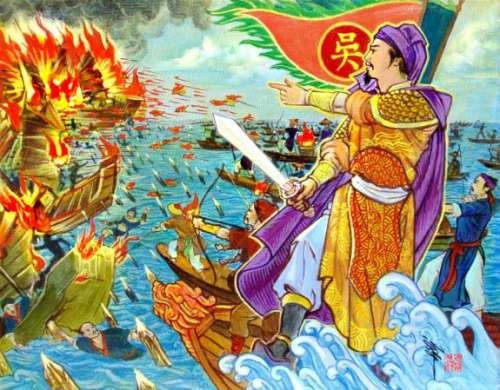 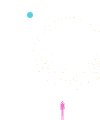 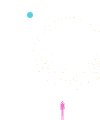 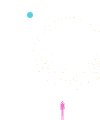 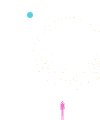 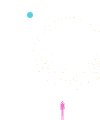 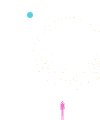 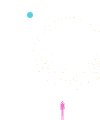 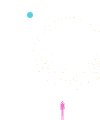 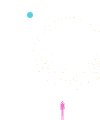 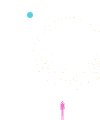 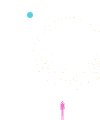 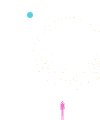 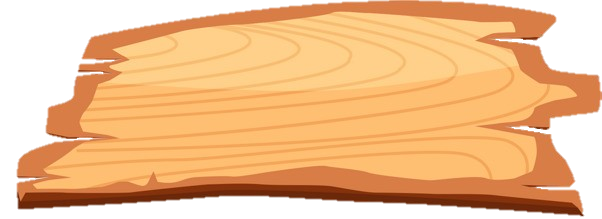 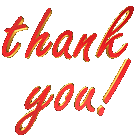 THE END
TIẾT 22, BÀI 2:
SỐ THỰC, GIÁ TRỊ TUYỆT ĐỐI CỦA MỘT SỐ THỰC – LUYỆN TẬP
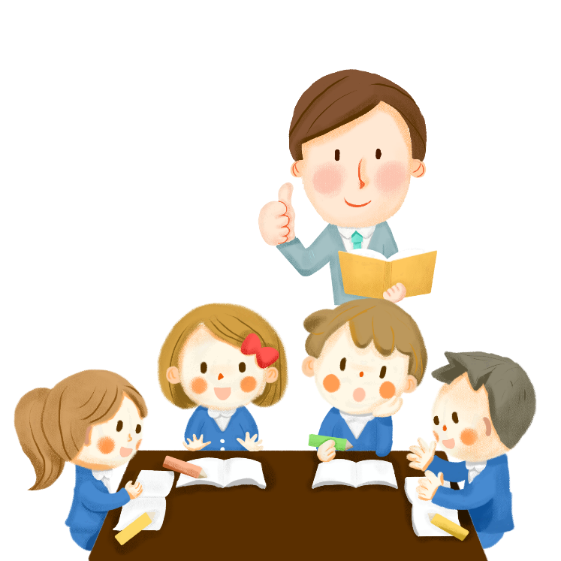 TIẾT 22, BÀI 2:
SỐ THỰC, GIÁ TRỊ TUYỆT ĐỐI CỦA MỘT SỐ THỰC – LUYỆN TẬP
Bài 1: Liệt kê các phần tử của tập hợp
Bài 2: Tính
thích hợp cho
Bài 3: Chọn dấu
TIẾT 22, BÀI 2:
SỐ THỰC, GIÁ TRỊ TUYỆT ĐỐI CỦA MỘT SỐ THỰC – LUYỆN TẬP
TIẾT 22, BÀI 2:
SỐ THỰC, GIÁ TRỊ TUYỆT ĐỐI CỦA MỘT SỐ THỰC – LUYỆN TẬP
Bài 1: Liệt kê các phần tử của tập hợp
Bài giải:
Bài 2: Tính
Bài giải:
TIẾT 22, BÀI 2:
SỐ THỰC, GIÁ TRỊ TUYỆT ĐỐI CỦA MỘT SỐ THỰC – LUYỆN TẬP
thích hợp cho
Bài 3: Chọn dấu
Bài giải:
TIẾT 22, BÀI 2:
SỐ THỰC, GIÁ TRỊ TUYỆT ĐỐI CỦA MỘT SỐ THỰC – LUYỆN TẬP
HOẠT ĐỘNG
VẬN DỤNG
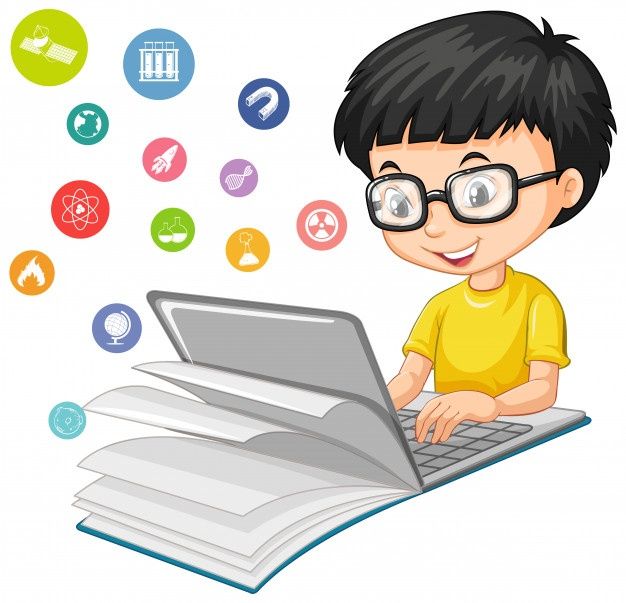 TIẾT 22, BÀI 2:
SỐ THỰC, GIÁ TRỊ TUYỆT ĐỐI CỦA MỘT SỐ THỰC – LUYỆN TẬP
Bài 4: Nam vẽ một phần trục số trên vở ô li và đánh dấu 
ba điểm                 như sau:
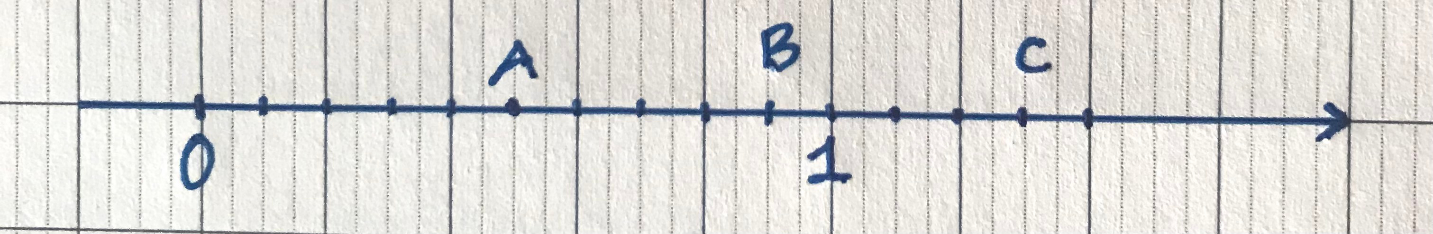 a) Hãy cho biết các điểm           biểu diễn những số thực nào?
b) Hãy tìm số đối của các số thực vừa tìm được ở câu a?
TIẾT 22, BÀI 2:
SỐ THỰC, GIÁ TRỊ TUYỆT ĐỐI CỦA MỘT SỐ THỰC – LUYỆN TẬP
Bài 4: Nam vẽ một phần trục số trên vở ô li và đánh dấu 
ba điểm                 như sau:
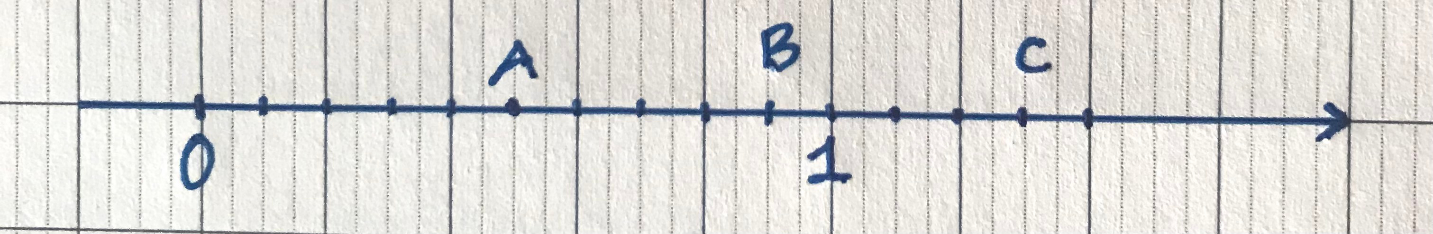 a)
b) Số đối của các số
lần lượt là
TIẾT 22, BÀI 2:
SỐ THỰC, GIÁ TRỊ TUYỆT ĐỐI CỦA MỘT SỐ THỰC – LUYỆN TẬP
Bài 5: Tìm giá trị của     , biết rằng:
Bài giải:
Vậy
hoặc
Hay
TIẾT 22, BÀI 2:
SỐ THỰC, GIÁ TRỊ TUYỆT ĐỐI CỦA MỘT SỐ THỰC – LUYỆN TẬP
Bài 6: Tính giá trị của biểu thức:
Bài giải:
là
Vậy giá trị của biểu thức
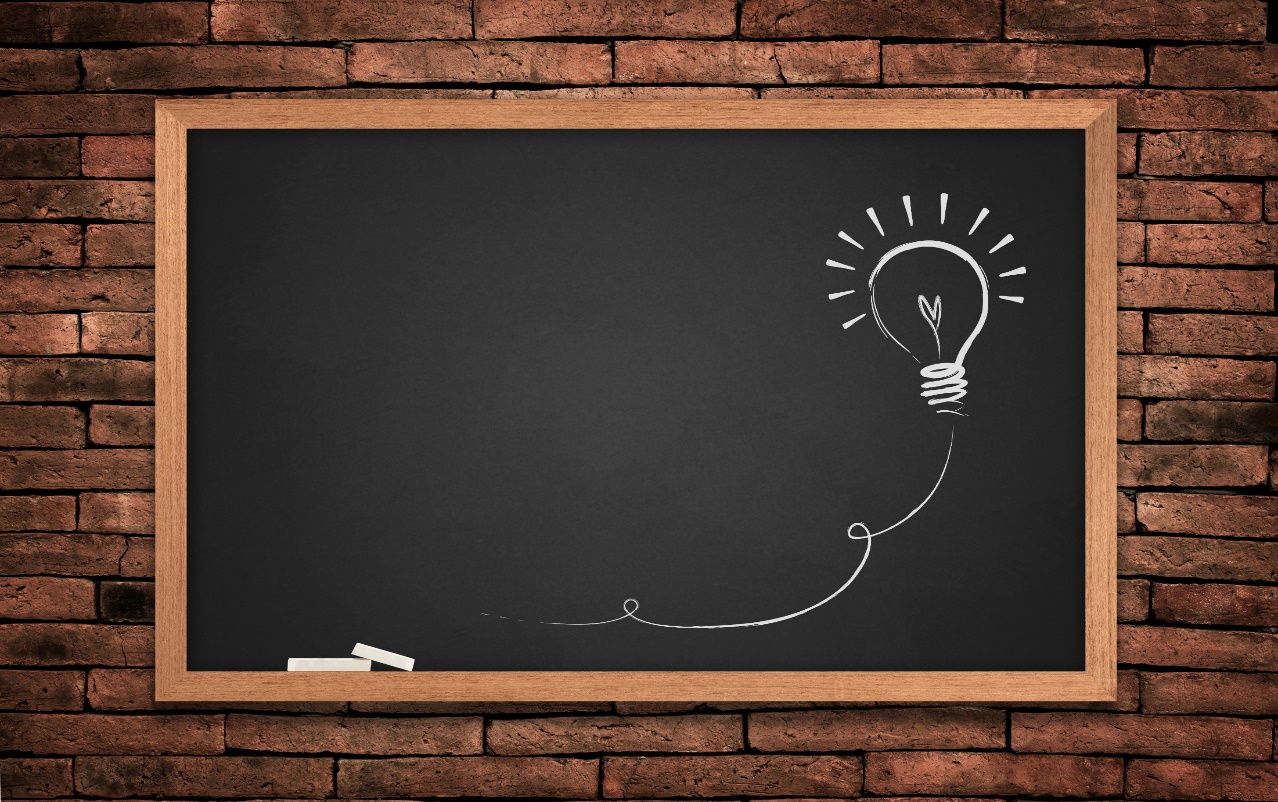 TIẾT 22, BÀI 2: SỐ THỰC, GIÁ TRỊ TUYỆT ĐỐI CỦA  MỘT SỐ THỰC – LUYỆN TẬP
Hướng dẫn về nhà
-  Học kĩ lí thuyết, xem lại các bài toán, bài tập theo SGK đã làm ở lớp.
- Đọc và nguyên cứu trước nội dung bài 3 “LÀM TRÒN SỐ VÀ ƯỚC LƯỢNG KẾT QUẢ” để chuẩn bị cho tiết học tới.
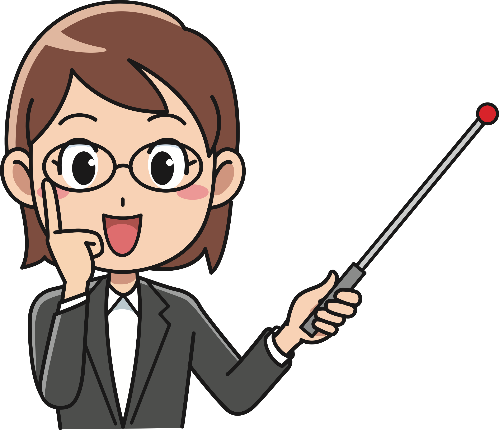